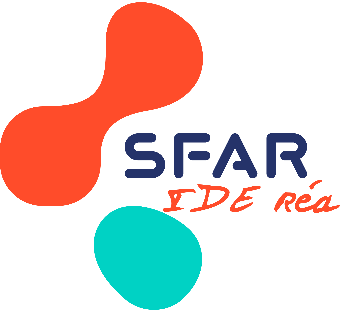 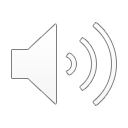 Voies d’abord en réanimation
BAUER Tania
IDE, Réanimation médicale, Hôpitaux Universitaires de Strasbourg
Comité IDE de  réanimation SFAR 
15/10/2023
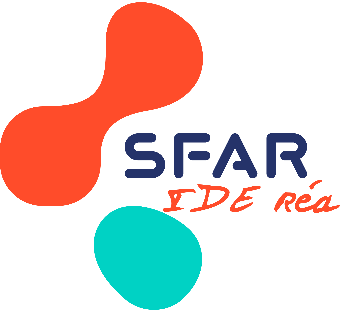 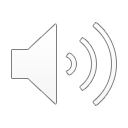 Définition
Cathéter : dispositif médical stérile, flexible et biocompatible mono ou multi lumières, que l’opérateur place par voie percutanée dans un vaisseau sanguin (veine ou artère selon le dispositif).
Procédé médical, aide du personnel paramédical (rôle sur prescription, décret de compétences)

Différents types :
Voie veineuse périphérique
Voie veineuse centrale
Cathéter artériel
Cathéter de dialyse (Quinton)
Cathéter artériel pulmonaire (Swan Ganz)
PiCCO …
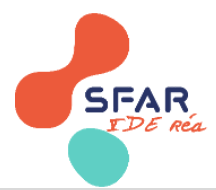 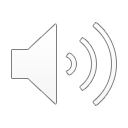 Voie veineuse centrale (VVC)
Indications : 

Remplissage vasculaire rapide

Perfusion continue de substances vasopressives puissantes / produits veinotoxiques

Prélèvement sanguin veineux

Pression veineuse centrale

Voie veineuse périphérique inexploitable
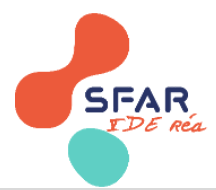 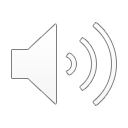 Sites d’insertion : 

1ère intention : Jugulaire interne (taille KT 16cm à droite, 20cm à gauche)

2ème intention : Fémorale (voie d’urgence, taille KT 25cm)

3ème intention : Sous-clavière (taille KT idem jugulaire)
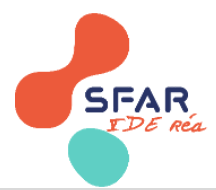 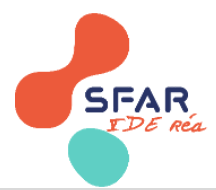 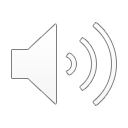 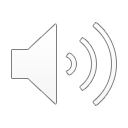 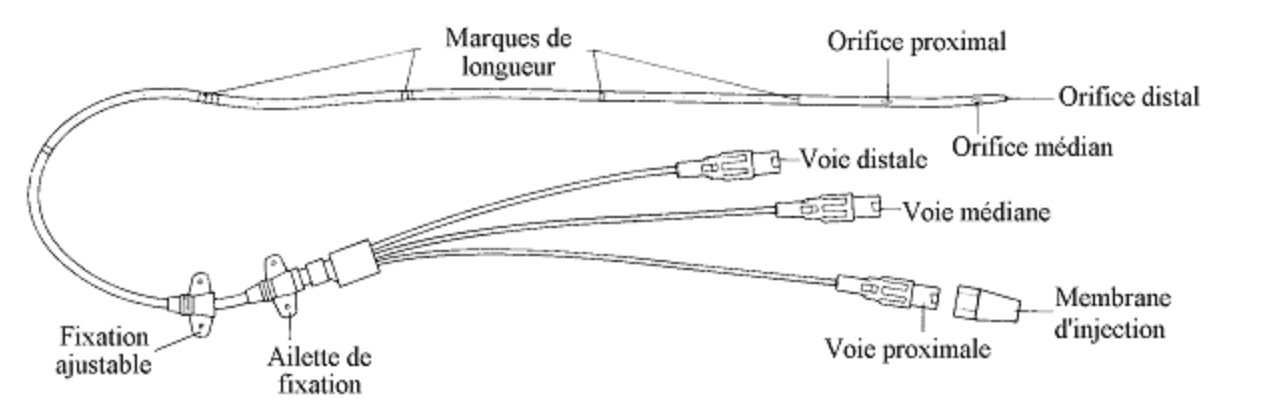 Voie proximale : dédiée aux catécholamines

Voie(s) médiane(s) : sédations, antibiotiques...

Voie distale : nutrition parentérale
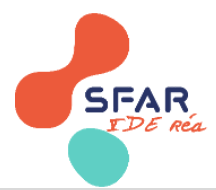 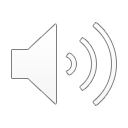 Risques / complications
Mécaniques : hémorragie, hémothorax, pneumothorax, embolie gazeuse, rupture / migration du cathéter …

Infectieuses : colonisation du cathéter, bactériémie

Thrombotiques : thrombose autour du cathéter, phlébite
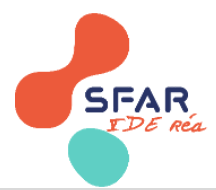 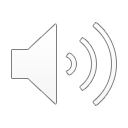 Surveillances IDE
Hémodynamique / respiratoire durant le geste

Plaintes du patient

Perméabilité 

Point de ponction / pansement
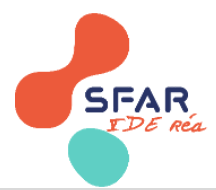 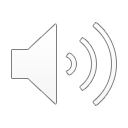 Matériel
Habillage 

Opérateur : charlotte, masque, blouse et gants stériles

Aide (IDE) : charlotte, masque, blouse non stérile

Patient : charlotte, masque si non intubé
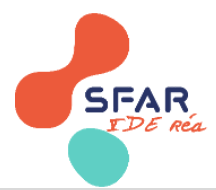 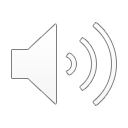 Pose

Anesthésie locale : seringue, trocard, aiguille sous-cutanée, anesthésique local
Antisepsie cutanée : Chloraprep ou désinfection en 5 temps gamme bétadinée ou selon protocole du service
1 grand champ + 3 champs plats
Compresses stériles / sérum phy / seringues / trocards
Cathéter choisi par le médecin
Prolongateurs et voies selon protocole du service (+ entretiens prescrits)
Set de suture + fil non résorbable
Pansement transparent semi-perméable + hémostatique si nécessaire
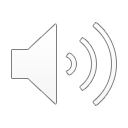 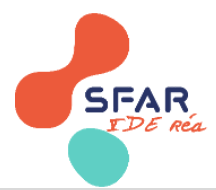 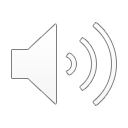 Déroulement du soin (détaillé dans la fiche technique)
Friction des mains (SHA)
Installation du patient : DD ou Trend, tête côté opposé à la ponction, dépilation large (tondeuse), antisepsie cutanée
Aide à l’habillage stérile de l’opérateur (avant antisepsie de la peau du patient)
IDE sert aseptiquement le matériel nécessaire à la pose du cathéter
L’opérateur pose le cathéter (repérage anatomique ou échoguidé), vérifie le reflux, purge et fixe
IDE sert aseptiquement les voies à l’opérateur qui les monte et les purge
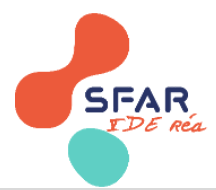 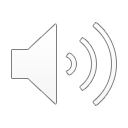 L’opérateur branche les lignes de perfusion au cathéter
Nettoie la zone avec la même gamme antiseptique
Ferme à l’aide du pansement transparent semi-perméable +/- pansement hémostatique si saignement
Élimination des déchets (piquants/tranchants en 1er)
Réinstallation du patient
Radio du thorax avant de pouvoir utiliser le cathéter (si ponction jugulaire ou sous-clavière)
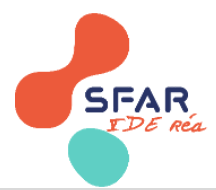 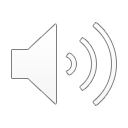 Traçabilité
Transmission dans le dossier de soin par écrit : 

Opérateur

Lieu de pose

Site d’insertion

N° de lot

Jour de pose
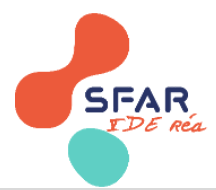 Exemple au CHU de Strasbourg
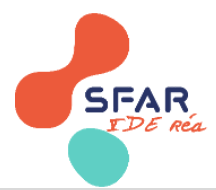 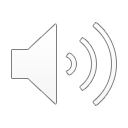 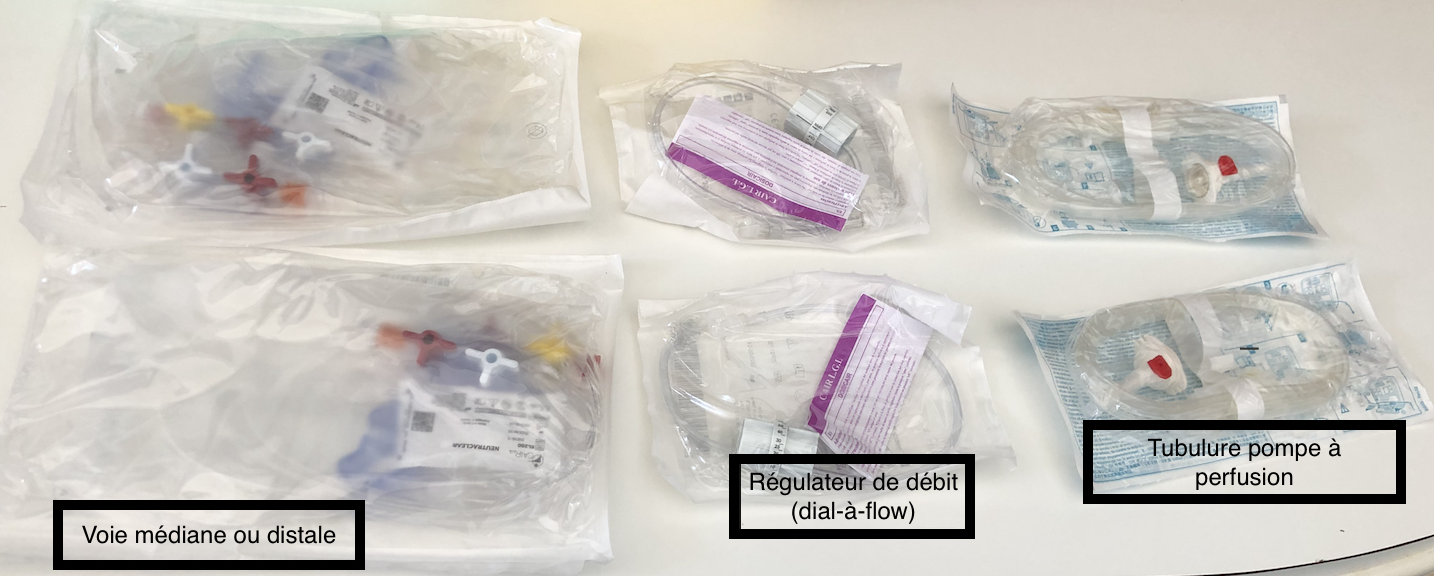 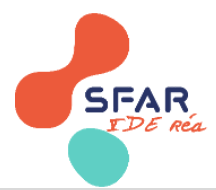 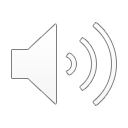 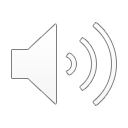 Cathéter artériel (KTA)
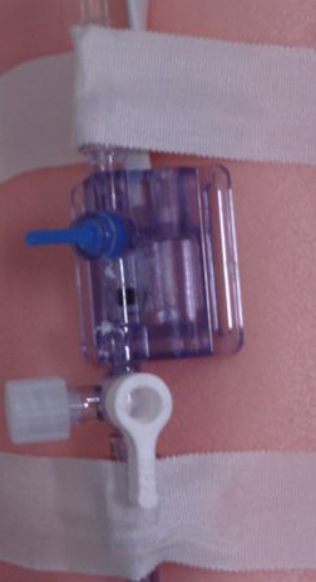 1ère étape du monitorage invasif

Monitorage précis et continu de la PA

            Pas une voie d’administration

 Relié à une poche de contre pression et une tête de pression fixée sur le bras au niveau de l’OD (référence de pression)

Prélèvements sanguins artériels
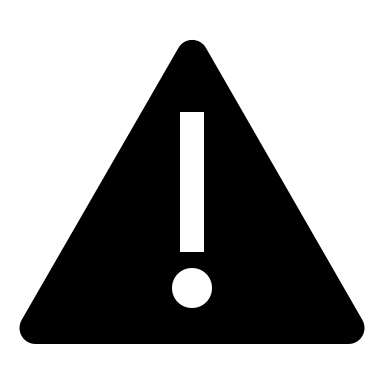 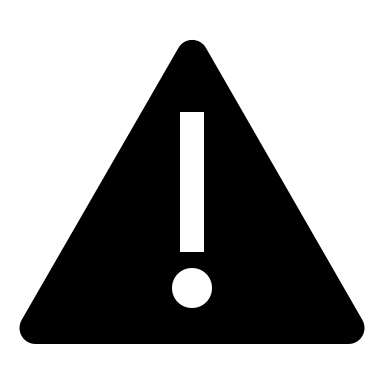 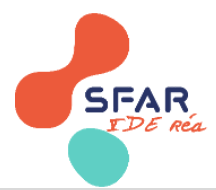 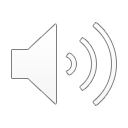 Indications / Sites
Patients instables sur le plan hémodynamique et/ou recevant des catécholamines

Pathologies nécessitant des prélèvements sanguins itératifs

Sites : 
Radial : longueur 4-8cm
Fémoral : longueur KT 15-20cm
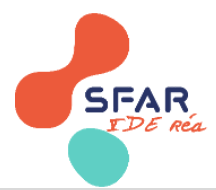 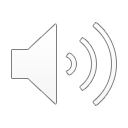 Risques et complications
Thrombose artérielle
Infection sur cathéter
Embolie gazeuse 
         Injection accidentelle : identification claire de la ligne artérielle 
Migration du cathéter
Hématome au point de ponction
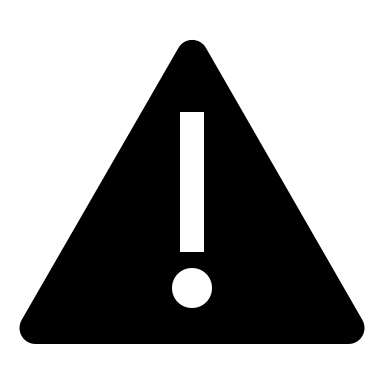 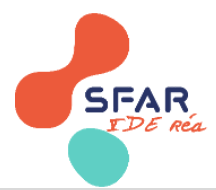 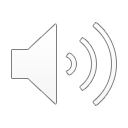 Surveillances IDE
Point de ponction (signes d’infection)

Pansement occlusif

Surveillance vasculaire du membre d’insertion du cathéter (installer le saturomètre du côté de l’artériocath)

Intégrité de la ligne de purge, système clos
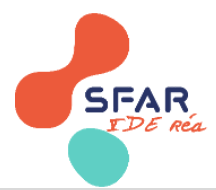 Matériel
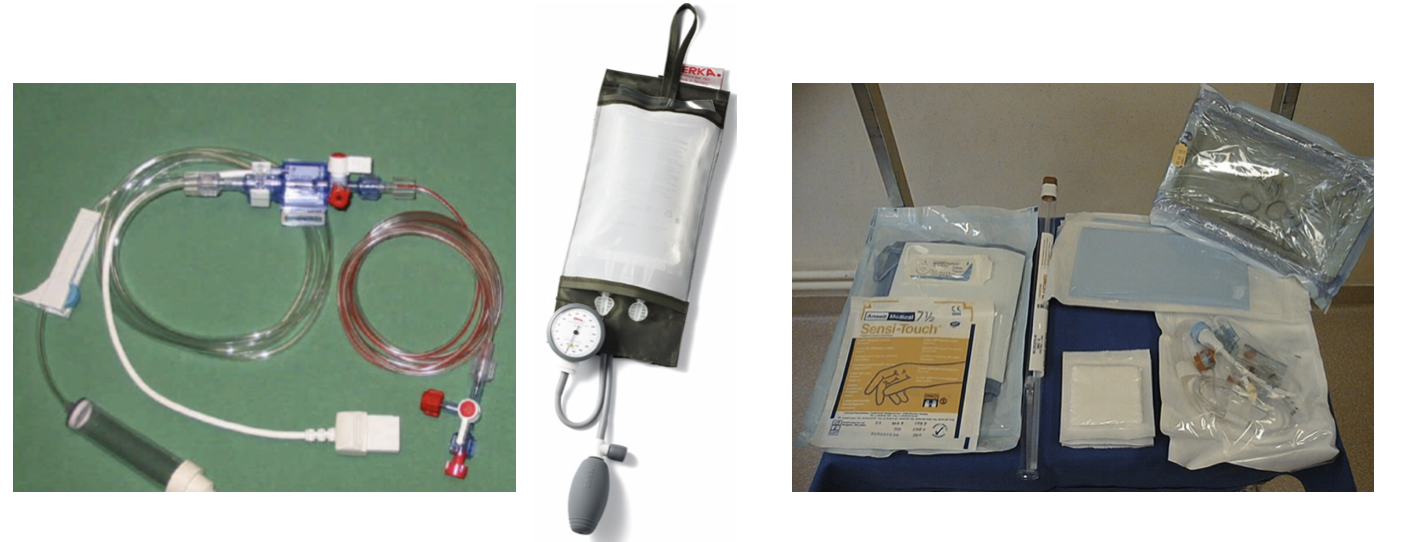 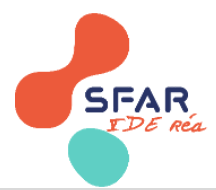 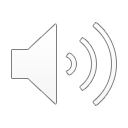 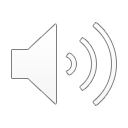 Habillage 


Opérateur : charlotte, masque, blouse et gants stériles

Aide (IDE) : charlotte, masque, blouse non stérile

Patient : charlotte, masque si non intubé
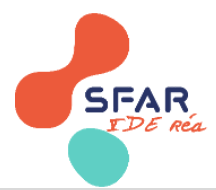 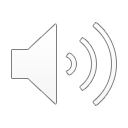 Pose

Anesthésie locale : seringue, trocard, aiguille sous-cutanée, anesthésique local ou patch EMLA
Antisepsie cutanée : Chloraprep ou désinfection en 5 temps gamme bétadinée ou selon protocole du service
1 champ troué + 1 champ plat (recouvre la tablette)
Compresses stériles / sérum phy / seringues / trocards
Cathéter choisi par le médecin
Poche de NaCl0,9% + poche de contre pression + circuit pré-monté avec tête de pression
Câble de pression avec module de scope adapté
Set de suture + fil non résorbable
Pansement transparent semi-perméable + hémostatique si nécessaire
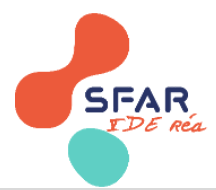 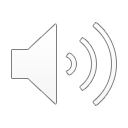 Déroulement du soin (détaillé dans la fiche technique)
Friction des mains (SHA)
Installation du patient : DD, dépilation large (tondeuse), main en hyperextension, antisepsie cutanée
Aide à l’habillage stérile de l’opérateur (avant antisepsie de la peau du patient)
IDE sert aseptiquement le matériel nécessaire à la pose du cathéter
L’opérateur repère le pouls, pose le cathéter, vérifie le reflux, purge et fixe
IDE sert aseptiquement le circuit pré-monté à l’opérateur qui le purge
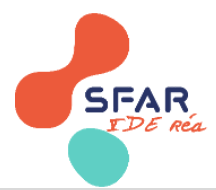 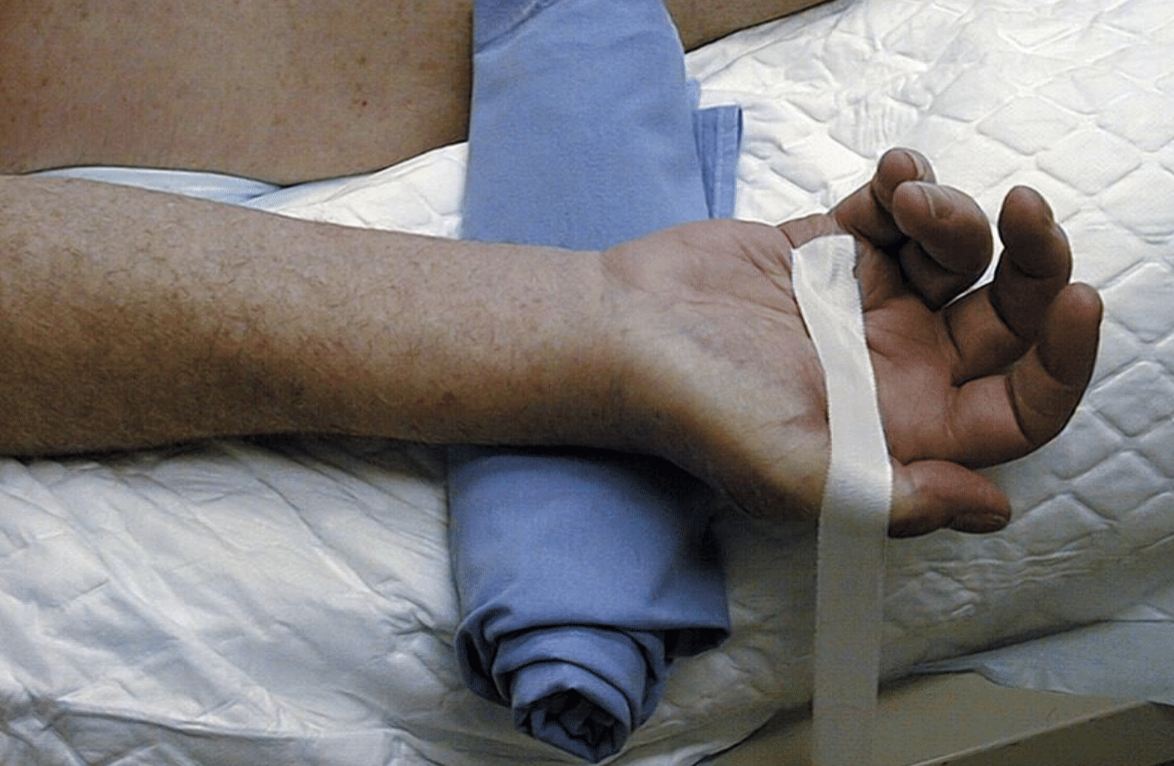 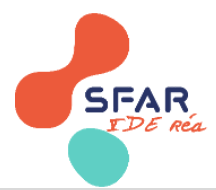 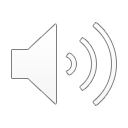 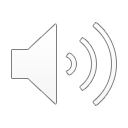 L’opérateur branche la ligne de perfusion au cathéter puis l’IDE branche le câble de pression au module de scope et s’assure du tracé
Étalonne le système en définissant le « 0 » de référence 
Nettoie la zone avec la même gamme antiseptique
Ferme à l’aide du pansement transparent semi-perméable +/- pansement hémostatique si saignement
Élimination des déchets (piquants/tranchants en 1er)
Réinstallation du patient
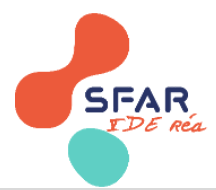 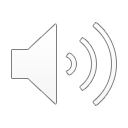 Ponction de l’artère
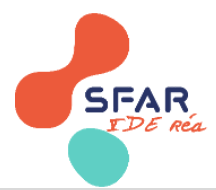 Introduction du guide
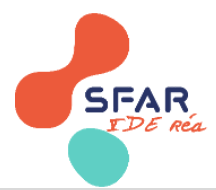 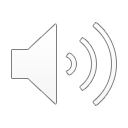 Retrait de l’aiguille et introduction du cathéter par coulissement au travers du guide
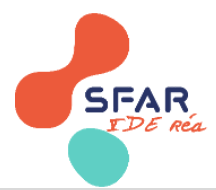 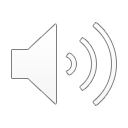 Adaptation de la ligne de perfusion et fixation du KTA
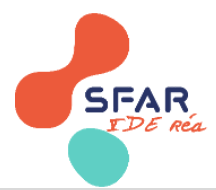 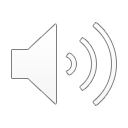 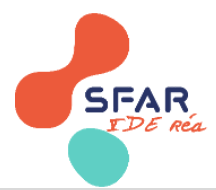 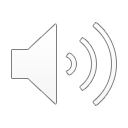 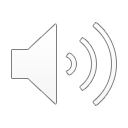 Traçabilité
Transmission dans le dossier de soin par écrit : 

Opérateur

Lieu de pose

Site d’insertion

N° de lot

Jour de pose
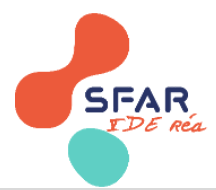 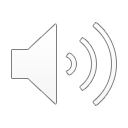 Pansement VVC ou KTA
Acte infirmier sur PM (décret de compétences) 

But : limiter infections et risques d’ablation accidentelle du KT

Fréquence : si souillé ou non occlusif et de manière systématique à une fréquence définie dans le protocole de service (4 jours au CHU de Strasbourg) sans dépasser 7 jours.
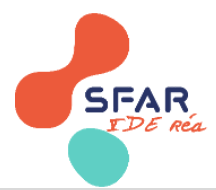 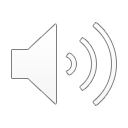 Matériel
Habillage : idem pose VVC et KTA

Champ troué

Pansement occlusif transparent semi-perméable +/- hémostatique

Antisepsie : Chloraprep ou désinfection en 5 temps
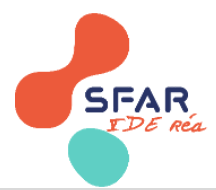 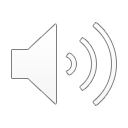 Déroulement du soin
Désinfection des mains (SHA), habillage et préparation patient (idem pose KTA)
Retrait du pansement par l’aide (AS) -> ne pas ouvrir les poubelles durant le soin
Sert aseptiquement à l’IDE le matériel nécessaire à la réfection du pansment
Désinfection large du point de ponction 
Respect du temps de séchage
Mise en place du pansement transparent semi-perméable +/- hémostatique
Élimination des déchets dans le circuit adéquat
Réinstallation du patient
Traçabilité dans le dossier du patient : jour, aspect, type de pansement
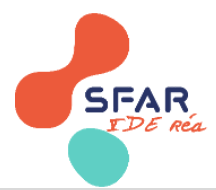 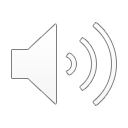 Ablation VVC ou KTA
Acte infirmier sur PM (décret de compétences) 

Indications : 

infection 

arrêt des traitements nécessitant ce type de dispositif
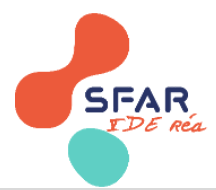 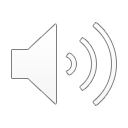 Matériel
Habillage : idem pansement VVC et KTA
Champ troué
Pansement occlusif transparent semi-perméable +/- hémostatique
Antisepsie : Chloraprep ou désinfection en 5 temps 
Compresses stériles
Coupe fil
Si mise en culture, ajouter : 1 paire de ciseaux stériles + 2 pot stériles (ou le nombre correspondant au nombre de laboratoires dans le(s)quel(s) sera envoyé le cathéter)
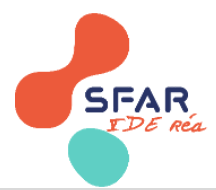 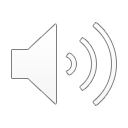 Déroulement du soin
Désinfection des mains (SHA), habillage et préparation patient (idem pose KTA)
Retrait du pansement par l’aide (AS) -> ne pas ouvrir les poubelles durant le soin
Sert aseptiquement à l’IDE le matériel nécessaire à l’ablation du KT (pour VVC penser à % toutes les perfusions avant)
Désinfection large du point de ponction 
Coupe les fils maintenant le KT puis le retire en appliquant une compresse imbibée d’antiseptique sur le point de ponction
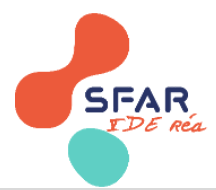 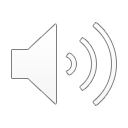 Si mise en culture : l’AS ouvre les dispositifs de recueil, l’IDE place l’extrémité du KT à l’intérieur puis l’AS le coupe avec les ciseaux stériles
Compression d’environ 5min du point de ponction 
Mise en place du pansement transparent semi-perméable sur une compresse propre disposée sur le point de ponction 
Élimination des déchets en respectant le circuit
Réinstallation du patient
Traçabilité dans le dossier du patient : jour, aspect, type de pansement
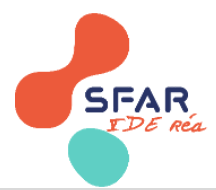 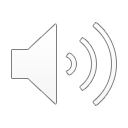 Surveillances IDE
Signes d’embolie gazeuse : troubles du rythme cardiaque, désaturation, dyspnée, troubles de la conscience ou visuel, malaise

Aspect du pansement (saignement)
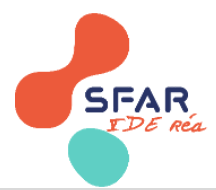 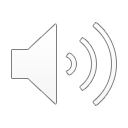 Bibliographie
ENSEIGNEMENTS

HÔPITAL UNIVERSITAIRE PITIÉ-SALPÊTRIÈRE, Cours et procédures, cathéter artériel
HÔPITAL UNIVERSITAIRE PITIÉ-SALPÊTRIÈRE, Arnaud Mariani IDE, Recueil évolutif d’apprentissage
WEBOGRAPHIE 
ASSISTANCE PUBLIQUE HÔPITAUX DE PARIS. Reamondor. Cathéter Veineux Central [en ligne]. Disponible sur : http://www.reamondor.aphp.fr/familles/les-techniques-de-reanimation/catheter-veineux-central/
LEGIFRANCE [en ligne], disponible sur : https://www.legifrance.gouv.fr/codes/section_lc/LEGITEXT000006072665/LEGISCTA000006190610?tab_selection=all&searchField=ALL&query=rôle+infirmier&searchType=ALL&fonds=CODE&typePagination=DEFAULT&pageSize=10&page=1&tab_selection=all&anchor=LEGIARTI000019416833#LEGIARTI000019416833
SRLF, Réactu, La pose d’un cathéter veineux central : une procédure encore à risque!, [en ligne]. Disponible sur : https://www.srlf.org/reactu/la-pose-dun-catheter-veineux-central-une-procedure-encore-a-risque/ 
SFAR, Cathétérisme artériel et mesure invasive de la pression artérielle en anesthésie-réanimation chez l’adulte. [en ligne]. Disponible sur : https://sfar.org/catheterisme-arteriel-et-mesure-invasive-de-la-pression-arterielle-en-anesthesie-reanimation-chez-ladulte/
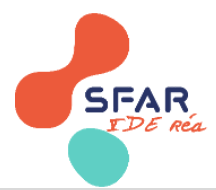 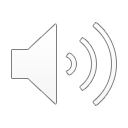 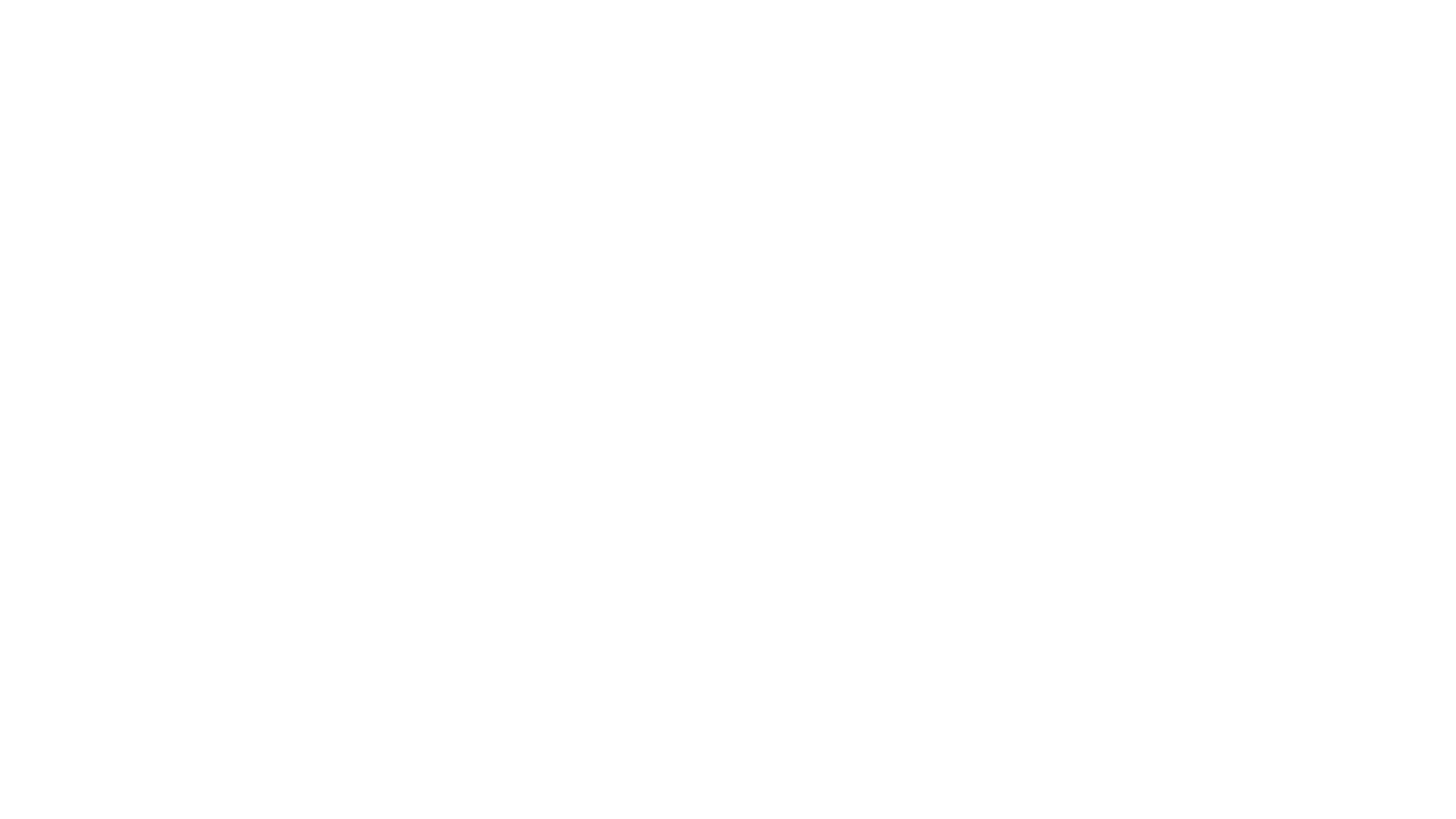 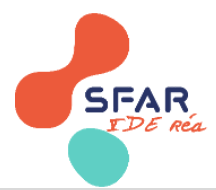 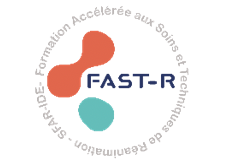 Merci !
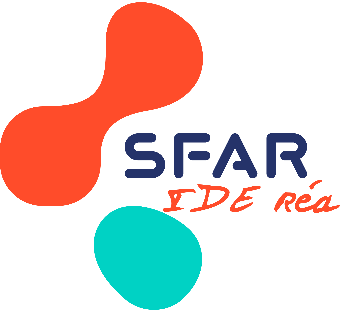